Esprit de Dieu
et esprit de l’homme
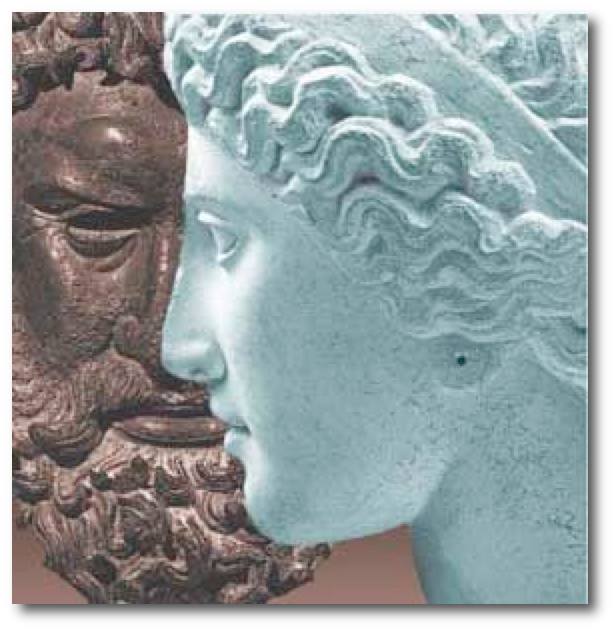 IEB Cursus 2024-25
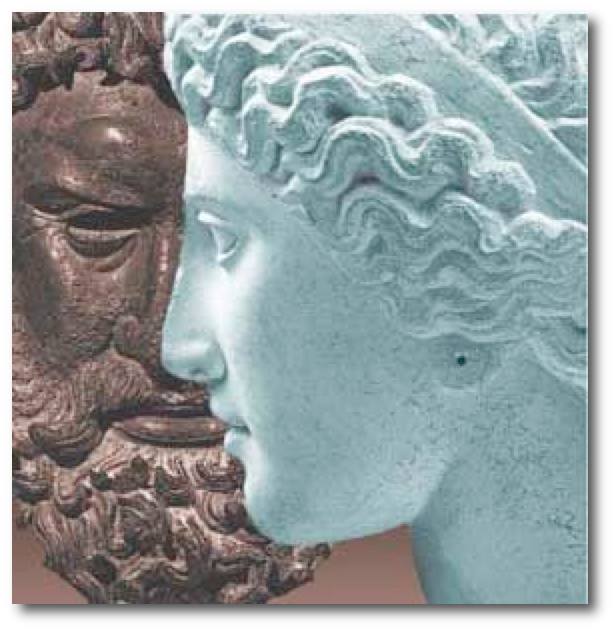 Plan
Qu’est-ce que l’esprit ?
L’esprit de Dieu
Le monde spirituel
L’esprit et  la matière
L’homme et son esprit
Dieu et l’homme
Qu’est-ce que l’esprit ?
L’esprit de Dieu
Le monde spirituel
L’esprit et  la matière
L’homme et son esprit
Dieu et l’homme
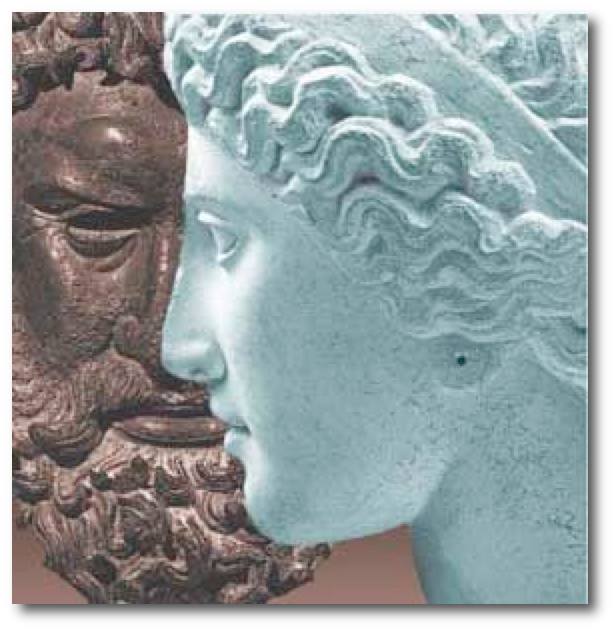 Qu’est-ce 
que l’esprit ?
Le mot esprit vient du latin spiritus, souffle, vent, dérivé de spirare, souffler. Il a aussi donné les mots inspirer et expirer.
(Wikipedia)
Une relation avec Dieu : L’esprit de l’homme est une lampe de l’Eternel. Il sonde toutes les profondeurs du cœur (Pr 20.27)
Différent de l’âme : La parole de Dieu touche la frontière entre l’âme et l’esprit (He 4.12)
Un organe mort ou vivant : Nous étions morts [spirituellement] dans nos fautes et dans nos péchés (Eph 2.3) Des hommes psychiques, n’ayant pas l’esprit (Jude 19)
Les anges : des esprits administrateurs, envoyés pour servir en faveur de ceux qui vont hériter du salut (He 1.14)
L’esprit est :
- un être appartenant au monde invisible
- une dimension de l’humain, qui permet la relation à Dieu et au monde invisible.
Qu’est-ce que l’esprit ?
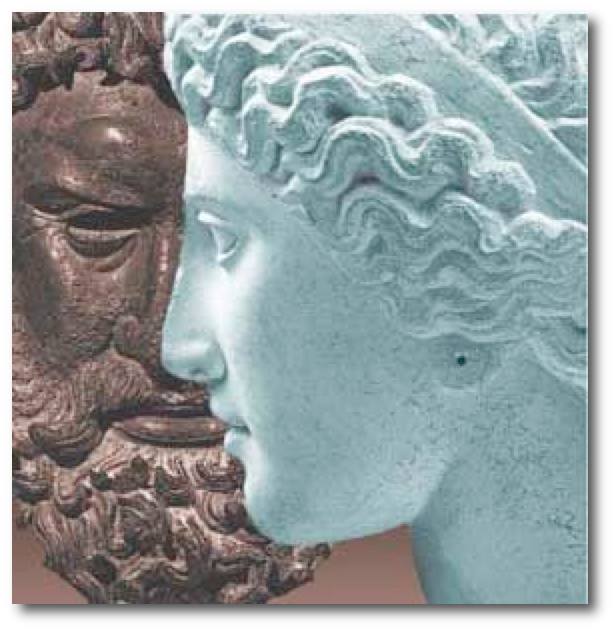 Des images nous l’évoquent
Le vent : Le vent souffle où il veut, et tu en entends le son; mais tu ne sais pas d’où il vient, ni où il va: il en est ainsi de tout homme qui est né de l’Esprit. (Jn 3.5)
L’air : Le chef de l’autorité de l’air, de l’esprit qui opère maintenant dans les fils de la désobéissance (Eph 2.3)
La colombe : Jésus aussi étant baptisé et priant, le ciel s’ouvrit. Et l’Esprit Saint descendit sur lui sous une forme corporelle, comme une colombe (Lc 3.22)
L’huile : Et vous, vous avez l’onction de la part du Saint et vous connaissez toutes choses (1Jn 2.20)
Un son : Il se fit tout à coup du ciel un son, comme d’un souffle violent et impétueux, et il remplit toute la maison où ils étaient assis… Et ils furent tous remplis de l’Esprit Saint ( Ac 2.3-4)
L’eau : Celui qui croit en moi, selon ce qu’a dit l’Ecriture, des fleuves d’eau vive couleront de son ventre. Or il disait cela de l’Esprit qu’allaient recevoir ceux qui croyaient en lui; car l’Esprit n’était pas encore, parce que Jésus n’avait pas encore été glorifié (Jn 7.38-39)
L’huile
L’eau
La colombe
Le vent
Le son
Tous les hommes ont un esprit.
L’esprit vivant est l’habitation de Dieu en nous, à l’image de l’air, qui entre en nous pour renouveler notre sang.
L’air, c’est l’esprit, et le sang, c’est l’âme.
Qu’est-ce que l’esprit ?
L’esprit de Dieu
Le monde spirituel
L’esprit et  la matière
L’homme et son esprit
Dieu et l’homme
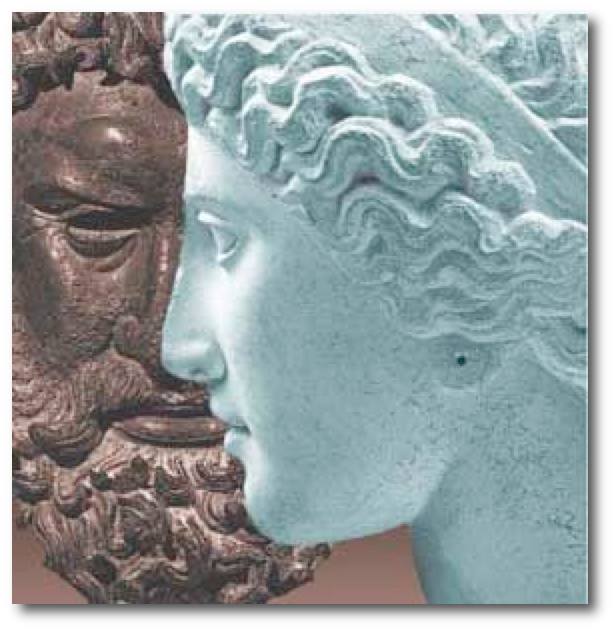 L’esprit de Dieu
souverain et proche
Dieu en action : Et l’Esprit de Dieu planait sur la face des eaux (Ge 1.1)
Dieu près de tous : Alors on commença à invoquer le nom de l’Éternel (Ge 4.26)
Dieu incompris : Mon esprit ne se querellera pas toujours avec l’homme (Ge 6.3)
Dieu pas encore visible : Tu ne te feras pas d’image taillée (Ex 20.4)
Dieu riche : Je l’ai rempli de l’esprit de Dieu, en sagesse, et en intelligence, et en connaissance, et pour tous sortes d’ouvrages (Ex 31.3)
Dieu absent ? : Fais-nous un dieu qui aille devant nous (Ex 32.1)
Dieu invisible : L’homme ne peut me voir et vivre… tu me verras par derrière, mais ma face ne se verra pas (Ex 33.20-23)
La présence exclusive de Dieu : Moïse ne pouvait entrer dans la tente d’assignation; car la nuée demeura dessus, et la gloire de l’Éternel remplissait le tabernacle (Ex 40.35)
Dieu présent : Balaam leva ses yeux et vit Israël habitant dans ses tentes selon ses tribus; et l’Esprit de Dieu fut sur lui (Nb 24.2)
Dieu actif : … Une voix douce, subtile. Et il arriva, quand Élie l’entendit, qu’il enveloppa son visage dans son manteau, et sortit et se tint à l’entrée de la caverne. Et voici, une voix lui parla (1Rois 19.11-13)
Qu’est-ce que l’esprit ?
L’esprit de Dieu
Le monde spirituel
L’esprit et  la matière
L’homme et son esprit
Dieu et l’homme
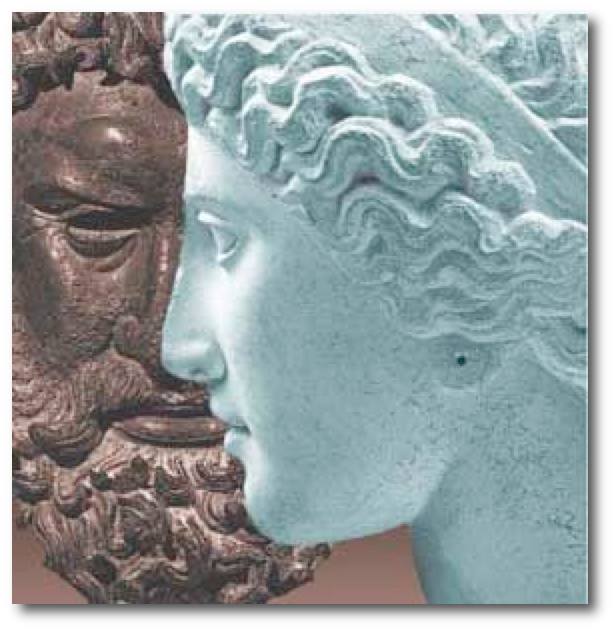 L’Esprit et Jésus
La présence spirituelle de Dieu
Naissance par l’Esprit : L’Esprit Saint viendra sur toi, et la puissance du Très-haut te couvrira de son ombre. C’est pourquoi la sainte chose qui naîtra sera appelée Fils de Dieu. (Lc 1.35)
Reconnaissance messianique par l’Esprit :  Jésus, ayant été baptisé, monta aussitôt, s’éloignant de l’eau. Et voici, les cieux lui furent ouverts, et il vit l’Esprit de Dieu descendre comme une colombe, et venant sur lui (Mt 3.16)
Mise à l’épreuve par l’Esprit : Jésus fut emmené dans le désert par l’Esprit pour être tenté par le diable (Mt 4.1)
Ministère par l’Esprit : Mais si moi je chasse les démons par l’Esprit de Dieu, alors le royaume de Dieu est parvenu jusqu’à vous. (Mt 12.28)
Résurrection par l’Esprit : déterminé Fils de Dieu, en puissance, par l’ Esprit de sainteté, en ressuscitant des morts, Jésus Christ, notre Seigneur (Ro 1.4)
Le don de l’Esprit : Ayant donc été exalté par la droite de Dieu, et ayant reçu de la part du Père l’Esprit Saint promis, il a répandu ce que vous voyez et entendez. (Ac 2.33)
Présence actuelle par l’Esprit : je sais que ceci me tournera à salut par vos supplications et par les secours de l’Esprit de Jésus Christ (Php 1.19)
Qu’est-ce que l’esprit ?
L’esprit de Dieu
Le monde spirituel
L’esprit et  la matière
L’homme et son esprit
Dieu et l’homme
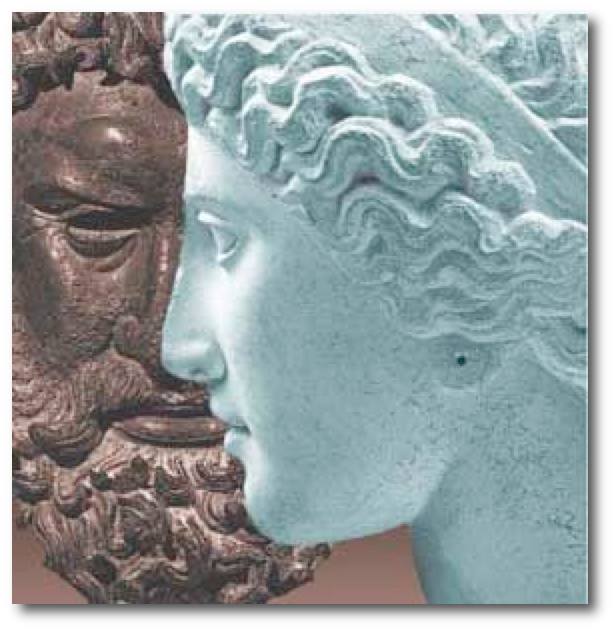 Les noms de l’Esprit
qui manifestent ses actions
L'Esprit de l’Eternel (Ge 6.3), l'Esprit du Seigneur (Es 61.1), l’Esprit de Dieu (Mt 3.16), l’Esprit de votre Père (Mt 10.20), l'Esprit de Jésus (Ac 16.7), l’Esprit de sainteté (Ro 1.4), l’Esprit du Christ (Ro 8.9), l’Esprit de son Fils (Ga 4.6), l’Esprit de vérité (Jn 14.17), de vie (Ro 8.2), de foi (2Co 4.13), de sagesse et de révélation (Eph 1.17), d’amour (2Ti 1.7), de grâce (He 10.29), de gloire (1Pi 4.14), de prophétie (Ap 19.10), l’Esprit éternel (He 9.14).
 Le consolateur (Jn 16.7)
Qu’est-ce que l’esprit ?
L’esprit de Dieu
Le monde spirituel
L’esprit et  la matière
L’homme et son esprit
Dieu et l’homme
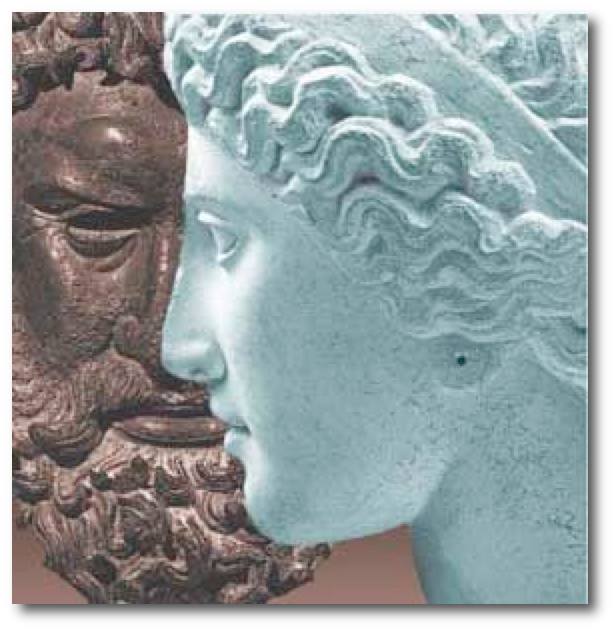 Le ministère de l’Esprit
en nous, bien qu’on puisse l’ignorer !
Aimer : l’amour de Dieu est versé dans nos coeurs par l’Esprit Saint qui nous a été donné (Ro 5.5)
Appartenir : Si quelqu’un n’a pas l’ Esprit du Christ, celui-là n’est pas de lui (Ro 8.9)
Conduire : Car tous ceux qui sont conduits par l’ Esprit de Dieu, ceux-là sont fils de Dieu (Ro 8.14)
Faire savoir : L’Esprit lui-même rend témoignage avec notre esprit, que nous sommes enfants de Dieu (Ro 8.16)
Intercéder : il intercède pour les saints, selon Dieu (Ro 8.27)
Attendre : que vous abondiez en espérance par la puissance de l’Esprit Saint (Ro 15.13)
Sanctifier : que l’offrande des nations soit agréable, étant sanctifiée par l’Esprit Saint (Ro 15.16)
Agir : par la puissance de miracles et de prodiges, par la puissance de l’Esprit de Dieu (Ro 15.19)
Donner les moyens : Mais je vous exhorte, frères, par notre Seigneur Jésus Christ et par l’amour de l’Esprit, à combattre avec moi dans vos prières à Dieu pour moi (Ro 15.30)
Qu’est-ce que l’esprit ?
L’esprit de Dieu
Le monde des esprits
L’esprit et  la matière
L’homme et son esprit
Dieu et l’homme
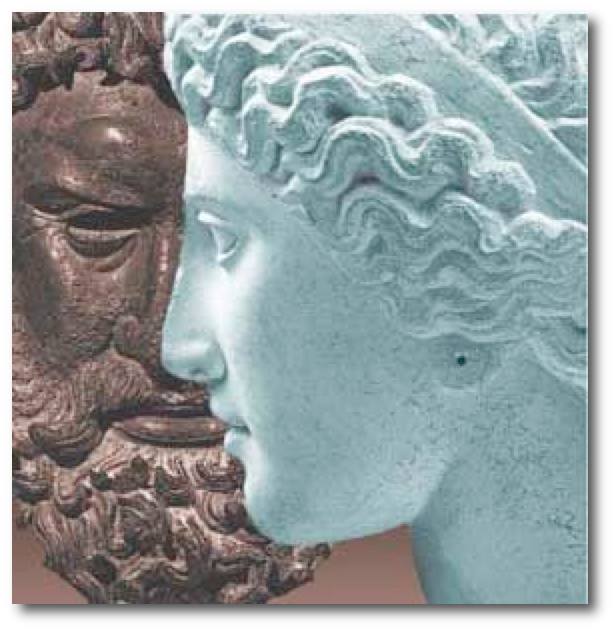 Le monde 
des esprits
que Dieu donne à ceux qui les cherchent
Dieu envoya un mauvais esprit entre Abimélec et les hommes de Sichem (Jg 9.23)
Quand l’esprit envoyé de Dieu était sur Saül, David prenait la harpe et en jouait de sa main. Saül était soulagé et se trouvait bien, et le mauvais esprit se retirait de lui (1Sam 16.23)
J’ai vu l’Éternel assis sur son trône, et toute l’armée des cieux se tenant à sa droite et à sa gauche. Et l’Éternel dit : Qui persuadera Achab, roi d’Israël, afin qu’il monte et qu’il tombe à Ramoth de Galaad ? Et on parla, celui-ci disant ainsi, et celui-là disant ainsi. Et un esprit sortit, et se tint devant l’Éternel, et dit: Moi, je le persuaderai. Et l’Éternel lui dit: Comment? Et il dit: Je sortirai, et je serai un esprit de mensonge dans la bouche de tous ses prophètes. Et l’Éternel dit: Tu le persuaderas, et aussi tu réussiras : sors, et fais ainsi.(2Ch 18.18-22)
Mettez-vous en colère, ne péchez pas…Ne donnez pas occasion au diable (Eph 4.27)
Que les jeunes [veuves] ne donnent aucune occasion à l’adversaire à cause des mauvais propos; car déjà quelques-unes se sont détournées après Satan (1Ti 5.14)
Tout esprit qui ne confesse pas Jésus Christ venu en chair n’est pas de Dieu. Ceci est l’ esprit de l’antichrist (1Jn 4.3)
Qu’est-ce que l’esprit ?
L’esprit de Dieu
Le monde spirituel
L’esprit et  la matière
L’homme et son esprit
Dieu et l’homme
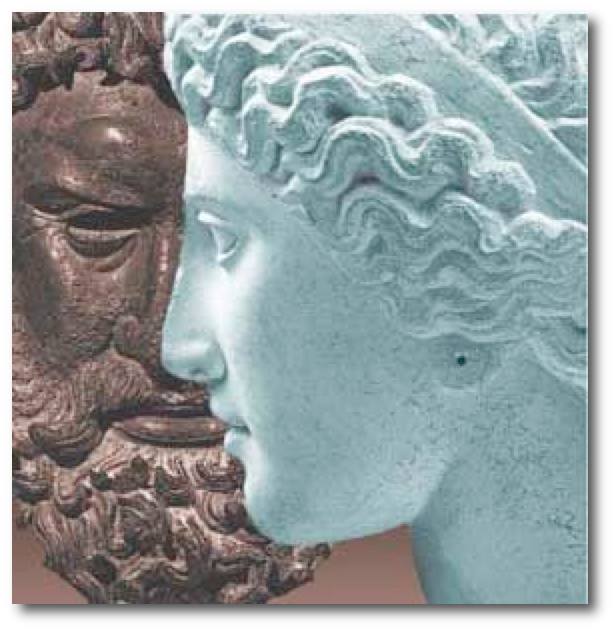 L’Esprit 
et la matière
L’esprit créateur : Les mondes ont été formés par la parole de Dieu, de sorte que ce qui se voit n’a pas été fait de choses qui paraissent. (He 11.3)
L’esprit glorieux dans l’humain : La parole est devenue chair, et a habité au milieu de nous, et nous avons vu sa gloire (Jn 1.14) Celui qui m’a vu a vu le Père (Jn 14.9)
L’humain représente l’Esprit : Il est l’image du Dieu invisible (Col 1.18), le resplendissement de sa gloire et l’empreinte de sa substance (He 1.2)
L’homme-Dieu, un modèle : Nous lui serons semblables car nous le verrons comme il est (1Jn 3.2) Glorifiez Dieu dans votre corps (1Co 6.20)
Qu’est-ce que l’esprit ?
L’esprit de Dieu
L’esprit et  la matière
L’homme et son esprit
Dieu et l’homme
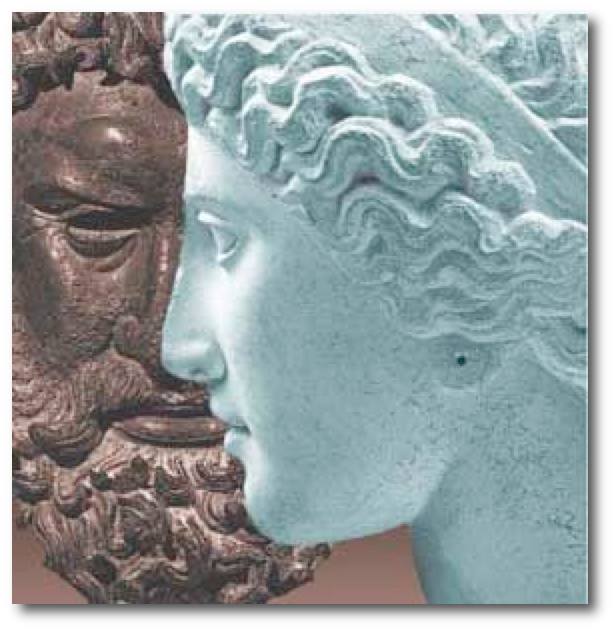 L’homme et son esprit
Matérialisme (esprit mort) : Lui n’est que chair (Ge 6.3)
Occultisme (esprit vivant, esprit mauvais) : une servante qui avait un esprit de python et qui, en prophétisant, procurait à ses maîtres un grand gain (Ac 16.16)
Endurcissement (vie psychique, charnelle) : quiconque proférera des paroles injurieuses contre l’Esprit Saint n’aura jamais de pardon. Il est passible du jugement éternel (Mc 3.29)
Interpellation : il a prêché aux esprits en prison, qui ont été autrefois désobéissants, quand la patience de Dieu attendait dans les jours de Noé (1Pi 3.19-20)
Conviction : que vous soyez rempli de la connaissance de la volonté de Dieu, en toute sagesse et intelligence spirituelle (Col 1.9)
L’enfer : et je vis les morts, les grands et les petits, ils se tenaient devant le trône… leur part sera dans l’étang brûlant de feu et de divinité, qui est la seconde mort (Ap 20.12 ; 21.8)
Qu’est-ce que l’esprit ?
L’esprit de Dieu
L’esprit et  la matière
L’homme et son esprit
Dieu et l’homme
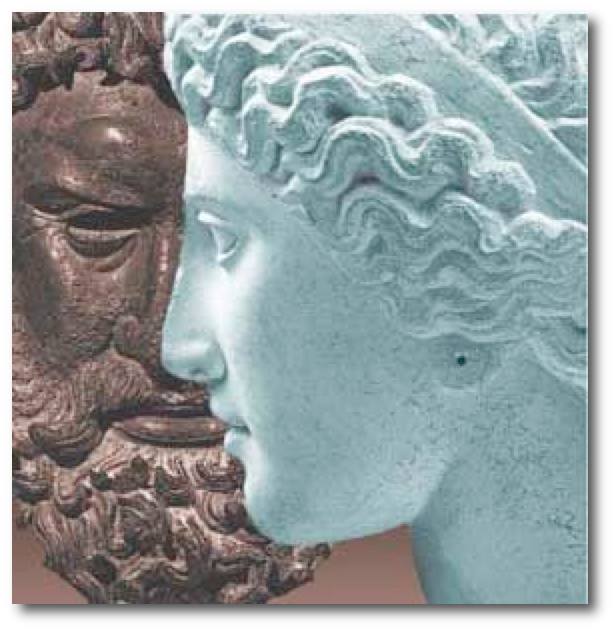 Dieu et l’homme
pour que nous vivions par l’esprit
Recevoir par la foi l’Esprit promis : Est-ce par les oeuvres de la loi que vous avez reçu l’Esprit, ou par la prédication de la foi ? (Ga 3.2)
L’esprit d’adoption : Parce que vous êtes fils, Dieu a envoyé l’Esprit de son Fils dans nos coeurs, criant « Abba, Père » (Ga 4.6)
L’esprit de liberté : Mais je dis, Marchez par l’Esprit, et vous n’accomplirez point la convoitise de la chair (Ga 5.16). Si vous êtes conduis par l’ Esprit, vous n’êtes pas sous la loi (Ga 5.18)
Le fruit de l’esprit : Le fruit de l’Esprit est l’amour, la joie, la paix, la longanimité, la bienveillance, la bonté (Ga 5.22)
La marche par l’esprit : Si nous vivons par l’Esprit, marchons aussi par l’Esprit (Ga 5.25)
Un esprit nourri : Que la grâce de notre Seigneur Jésus Christ soit avec votre esprit, frères ! (Ga 6.18)
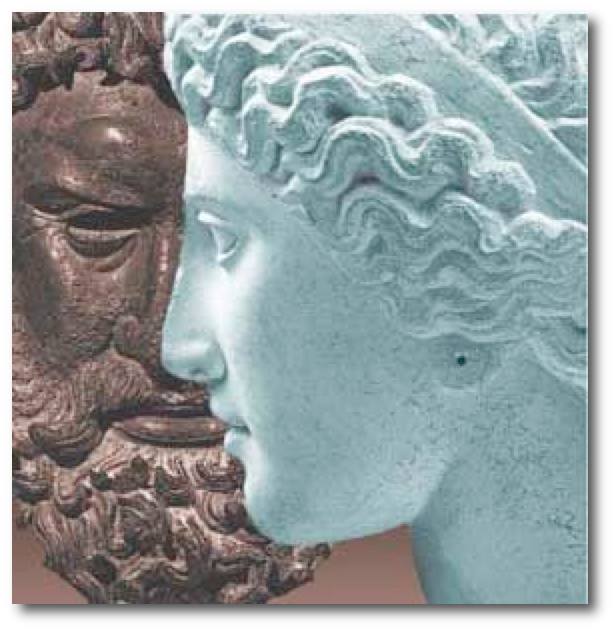 Baptême de l’esprit
Une œuvre initiale
Un but : Nous avons tous, en effet, été baptisés dans un seul Esprit, pour former un seul corps, soit Juifs, soit Grecs, soit esclaves, soit libres, et nous avons tous été abreuvés d’un seul esprit (1Co 12.13)
Une condition : Les apôtres … prièrent pour eux, afin qu’ils reçoivent le Saint-Esprit. Car il n’était encore descendu sur aucun d’eux; ils avaient seulement été baptisés au nom du Seigneur Jésus.  Alors Pierre et Jean leur imposèrent les mains, et ils reçurent le Saint-Esprit (Ac 8.14-17)
Des signes : 
L’unité : Garder l’unité de l’esprit par le lien de la paix (Eph 4.3)
L’intelligence : Vous n’avez pas besoin qu’on vous enseigne, car l’onction de Dieu demeure en vous (1Jn 2.27)
Qu’est-ce que l’esprit ?
L’esprit de Dieu
Le monde spirituel
L’esprit et  la matière
L’homme et son esprit
Dieu et l’homme
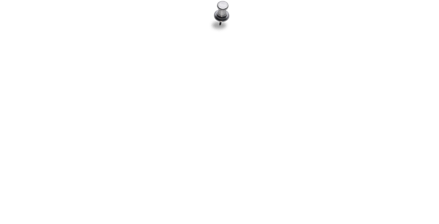 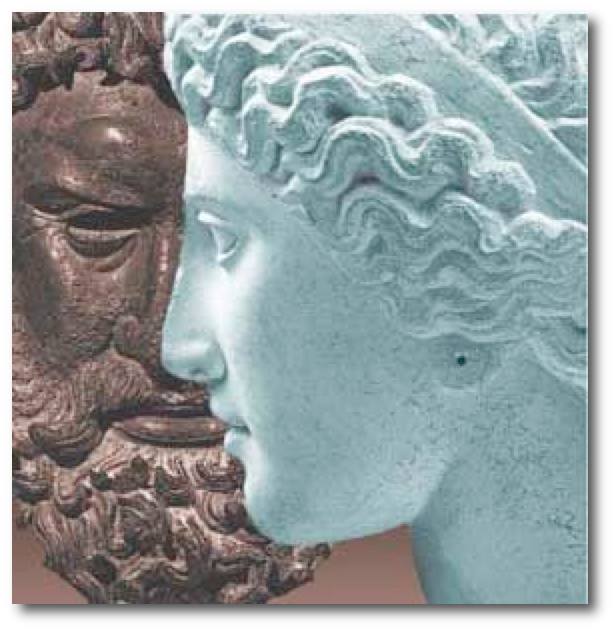 La plénitude se remarque
La plénitude n’est pas constante
La plénitude n’est pas sur tous
La plénitude est un commandement (Eph 5.18)
Plénitude 
de l’esprit
Des fruits portés
Ac 2:4 Et ils furent tous remplis de l’Esprit Saint
Ac 4:8 Alors Pierre, étant rempli de l’Esprit Saint
Ac 4:31 Ils furent tous remplis du Saint Esprit
Ac 6:3 Jetez donc les yeux, frères, sur sept hommes … pleins de l’Esprit Saint
Ac 6:5 Et ils choisirent Étienne, homme plein de foi et de l’Esprit Saint
Ac 7:55 Mais lui, étant plein de l’Esprit Saint
Ac 9:17 Le Seigneur, Jésus … m’a envoyé pour que tu recouvres la vue et que tu sois rempli de l’ Esprit Saint.
Ac 11:24 [Barnabas] était homme de bien et plein de l’Esprit Saint et de foi; et une grande foule fut ajoutée au Seigneur.
Ac 13:9 Et Saul qui est aussi appelé Paul, étant rempli de l’Esprit Saint,
Ac 13:52 Et les disciples étaient remplis de joie et de l’Esprit Saint.
Qu’est-ce que l’esprit ?
L’esprit de Dieu
Le monde spirituel
L’esprit et  la matière
L’homme et son esprit
Dieu et l’homme
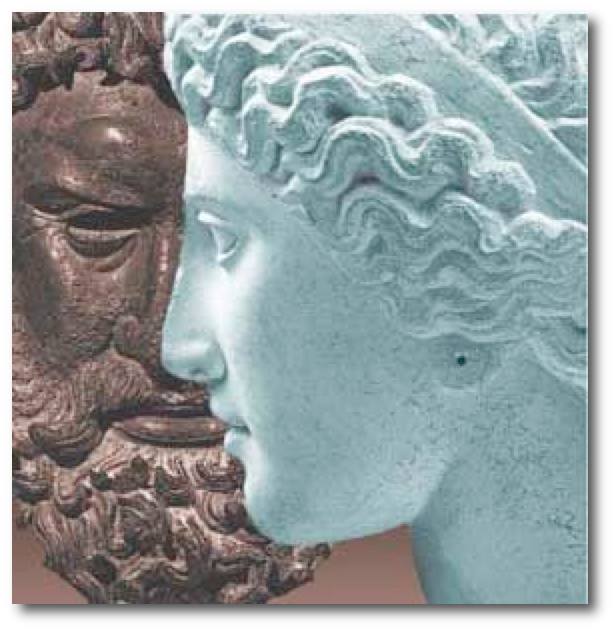 Les manifestations 
de l’Esprit
Connaître : Mais nous, nous avons reçu, non l’esprit du monde, mais l’Esprit qui est de Dieu, afin que nous connaissions les choses qui nous ont été librement données par Dieu (1Co 2.12)
Confesser: C’est pourquoi je vous fais savoir que nul homme parlant par l’Esprit de Dieu, ne dit « Anathème à Jésus » et que nul ne peut dire « Seigneur Jésus », si ce n’est par l’Esprit Saint (1Co 12.3)
Faire connaître :  à chacun est donnée la manifestation de l’Esprit en vue de l’utilité (1Co 12.7)
Ensemble : que vous tenez ferme dans un seul et même esprit (Php 1.27)
Qu’est-ce que l’esprit ?
L’esprit de Dieu
Le monde spirituel
L’esprit et  la matière
L’homme et son esprit
Dieu et l’homme
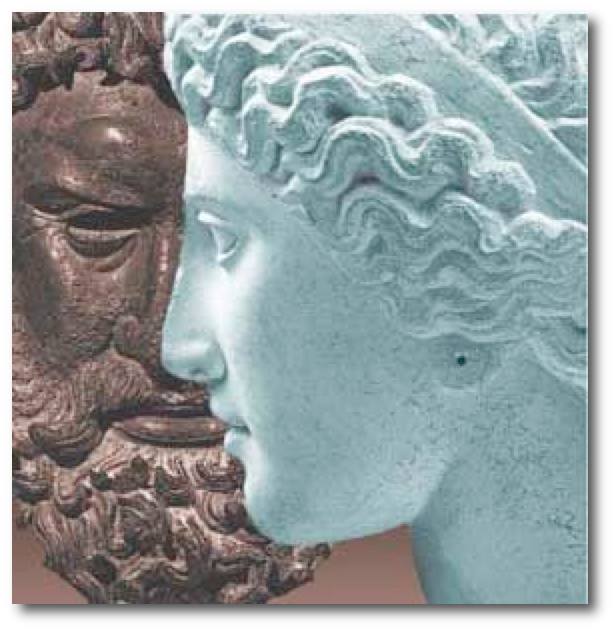 Conclusions
Appartenance : ayant cru, vous avez été scellés du Saint Esprit de la promesse (Eph 1.13)
Habitation : vous êtes édifiés ensemble, pour être une habitation de Dieu par l’Esprit (Eph 2.22)
Manifestations : selon les richesses de sa gloire, il vous donne d’être fortifiés en puissance par son Esprit, quant à l’homme intérieur (Eph 3.16)
Collaboration :  n’attristez pas le Saint Esprit de Dieu, par lequel vous avez été scellés pour le jour de la rédemption (Eph 4.30)
Harmonie : soyez remplis de l’Esprit (5.18)